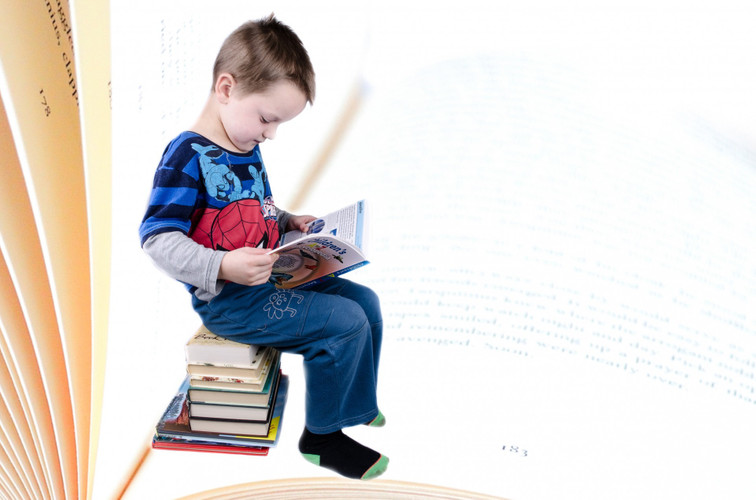 习作——
《写作品梗概》
语文精品课件 六年级下册
授课老师：某某 | 授课时间：20XX.XX
某某小学
课前导读
同学们，通过阅读作品梗概，我们能更快地理清作品脉络，加深理解。会写故事梗概便于我们将自己喜欢的书籍推荐给别人。这节课，我们就来探讨交流写作品梗概的方法。
课前导读
习作：写作品梗概
习作内容
本次习作要求我们对一本书的内容进行概括，以梗概的形式，用简练的语言介绍这本书。
回顾写法
交流明确：
不改变原作品的主要内容、中心思想。
语句简洁、通顺、连贯。
请同学们回忆自己最近读的一本书，写故事梗概，然后总结自己的写作方法。
      小组内讨论交流，探讨交流写作方法。
指导写作
第一步：审题
    写作品梗概，就是简要地把故事讲出来，尽量长话短说。讲述时不能掐头去尾，不能遗漏重要情节，时间、地点、人物、事件的经过都要交代清楚。
指导写作
第二步：立意
    尊重原作品，做到“三不变”——中心不变、顺序不变、情节不变，“一保留”——保留主干。
指导写作
写
第三步：思维导图
作
读懂内容，把握脉络。
理清书籍的基本框架，把握要点。
品
梗
保留“主干”，去除“枝叶”，简要概述每个章节的内容。
筛选概括，合并成段。
概
锤炼语言，连贯表达。
适当补充内容，自然过渡，使语意清楚连贯。
指导写作
运用方法
通过交流分享，总结作品梗概的写作方法。
第一步：读懂内容，把握脉络。
第二步：筛选概括，合并成段。
第三步：锤炼语言，表达连贯。
运用方法
我们清楚了作品梗概的写作方法，现在就请大家用今天所学到的方法、说一说最近读的一本书的梗概。
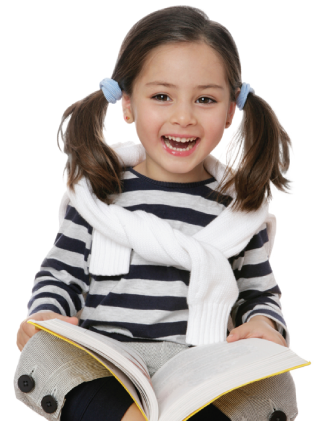 运用方法
巩固写法
1.摘录、删减。判断哪些内容必须保留，哪些内容可以删去，不要改变故事的原意。
    2.改写、概括。把长句子缩为短句子，把几句话合并成一句话，或者用自己的话把故事中具体的描写改得更简洁。
范文引路
《红岩》梗概
    1948年，山城重庆工潮、学潮风起云涌，斗争达到白热化程度。重庆地下党工运书记许云峰命甫志高建立沙坪书店，作为备用联络站。甫志高为了在工作中一鸣惊人，擅自扩大书店规模，销售进步书刊。①

    ①简要交代故事发生的时间、地点和部分人物。
范文引路
由于斗争需要，江姐被派往华蓥山工作，途中发现自己的丈夫——华蓥山纵队政委彭松涛已经遇害，她强忍悲痛，继续开展工作。②

    ②彭松涛不是作品的主要人物，一笔带过，突出江姐这个人物形象。
范文引路
甫志高自作主张招收郑克昌入店工作，许云峰发现郑克昌行迹可疑，便让甫志高通知所有人员转移。甫志高不听劝告，最终被捕，后叛变投敌，由此引发了一场大搜捕……许云峰、成岗、余新江、江姐、刘思扬等人相继被捕，被关进渣滓洞和白公馆。③

    ③概述甫志高被捕，叛变投敌，出卖同志的情节，简洁凝练。
范文引路
总评：整个梗概按照原著的叙述顺序，同样使用第三人称的叙述方式进行叙述，将一些次要章节简单略过，删掉了人物外貌、环境、动作、对话等各种描写，只保留主干情节，但故事的中心没有改变，情节有头有尾，结构十分完整。将一部40余万字的作品，用几百字的梗概清晰地展现出来，实属不易。
修改习作
完成写作，学会修改
1.学生交换欣赏习作：写好后读给同桌听，看他们是否能明白书的大意。
2.学生自主修改习作：根据同桌的反馈，对写得不好的地方进行修改。
3.二次交流分享：根据同学们的反馈修改自己的故事梗概，再次交流分享。
4.全班展示优秀习作。
5.收集优秀习作，创编班级习作集。
版权声明
感谢您下载xippt平台上提供的PPT作品，为了您和xippt以及原创作者的利益，请勿复制、传播、销售，否则将承担法律责任！xippt将对作品进行维权，按照传播下载次数进行十倍的索取赔偿！
  1. 在xippt出售的PPT模板是免版税类(RF:
Royalty-Free)正版受《中国人民共和国著作法》和《世界版权公约》的保护，作品的所有权、版权和著作权归xippt所有,您下载的是PPT模板素材的使用权。
  2. 不得将xippt的PPT模板、PPT素材，本身用于再出售,或者出租、出借、转让、分销、发布或者作为礼物供他人使用，不得转授权、出卖、转让本协议或者本协议中的权利。
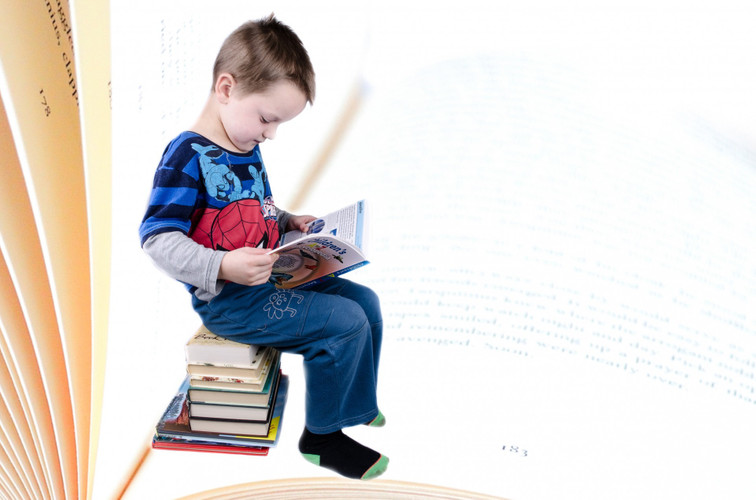 习作——
感谢各位聆听
语文精品课件 六年级下册
授课老师：某某 | 授课时间：20XX.XX
某某小学